МАДОУ ДСКВ «ЮГОРКА»
Современные подходы к трудовому воспитанию дошкольников
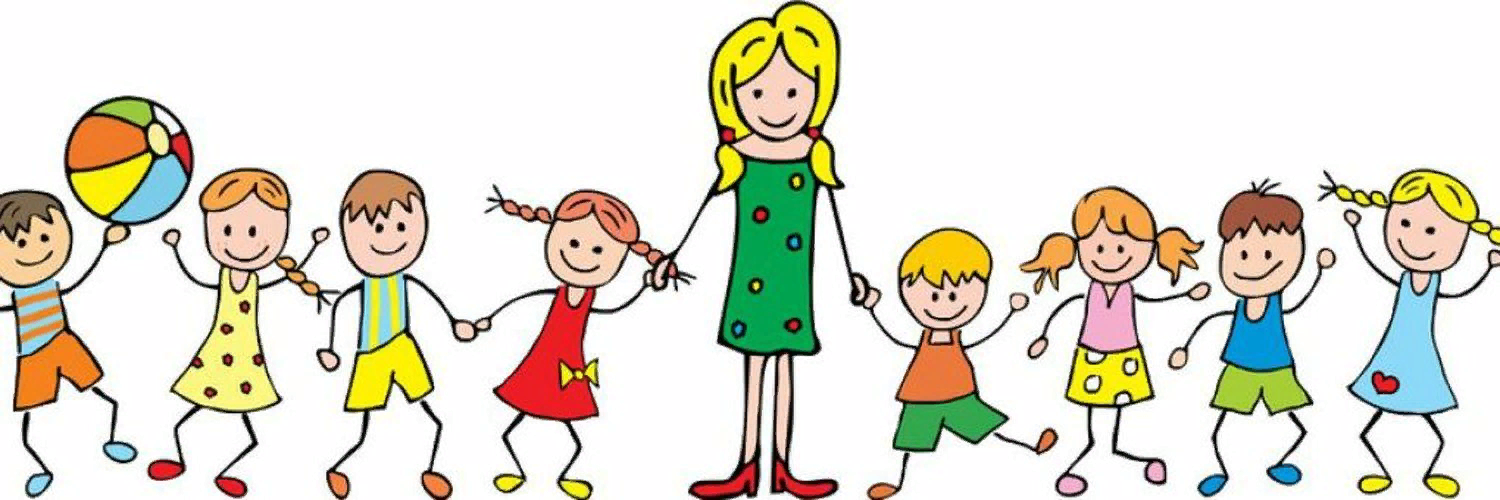 Трудовое воспитание в ДОУ- важное средство всестороннего развития личности дошкольника посредством ознакомления с трудом взрослых, приобщения детей к доступной трудовой деятельности.
Задачи трудового воспитания в соответствии с ФГОС:

- формирование позитивных установок к различным видам труда и творчества;

воспитание ценностного отношения к собственному труду, труду других людей и его результатам; 
воспитание личности ребенка в аспекте труда и творчества.

- развитие творческой инициативы, способности самостоятельно себя реализовать в различных видах труда и творчества.
Компоненты трудового воспитания:

- Мотив - это причина, побуждающая к трудовой деятельности или заинтересовывающий момент.

- Цель - это то, к чему надо стремиться.

- Трудовые действия – это то, при помощи чего осуществляется цель и достигается результат.

- Планирование - это умение предвидеть предстоящую работу.

- Результат - это показатель завершения работы, фактор, помогающий воспитывать у детей интерес к труду.
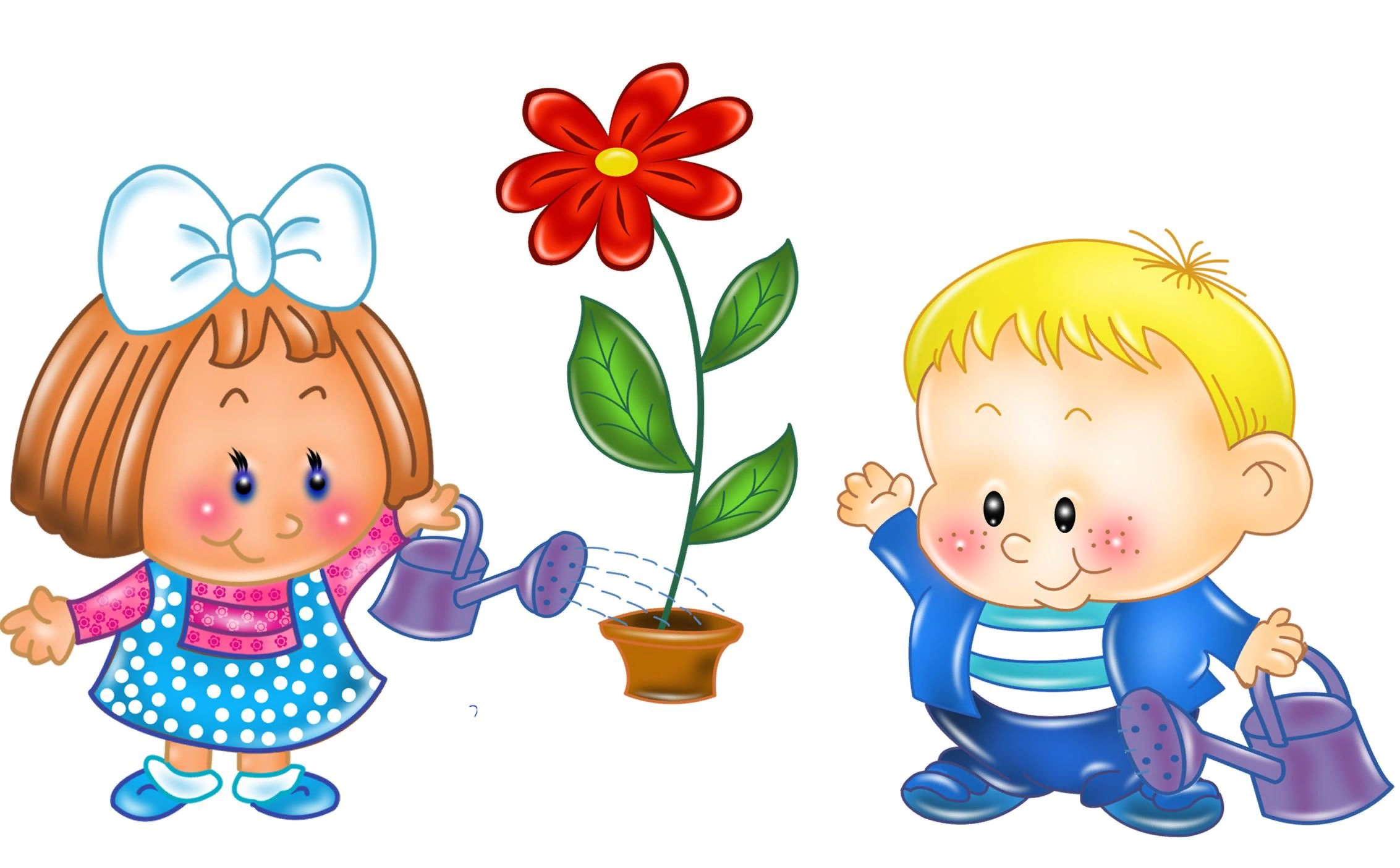 Трудовое воспитание в ДОУ осуществляется через следующие виды труда:

Самообслуживание                   - Хозяйственно-бытовой труд

Труд в природе                           - Ручной труд
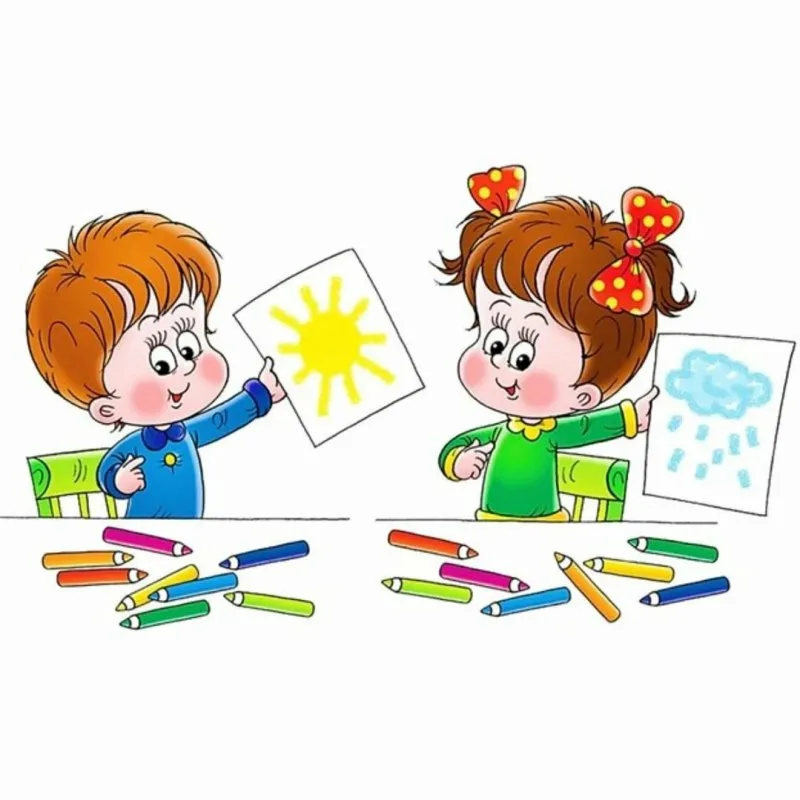 Самообслуживание 

Это труд ребенка, направленный на обслуживание самого себя (одевание, раздевание, прием пищи, уборка постели, игрушек, подготовка рабочего места, санитарно-гигиенические).
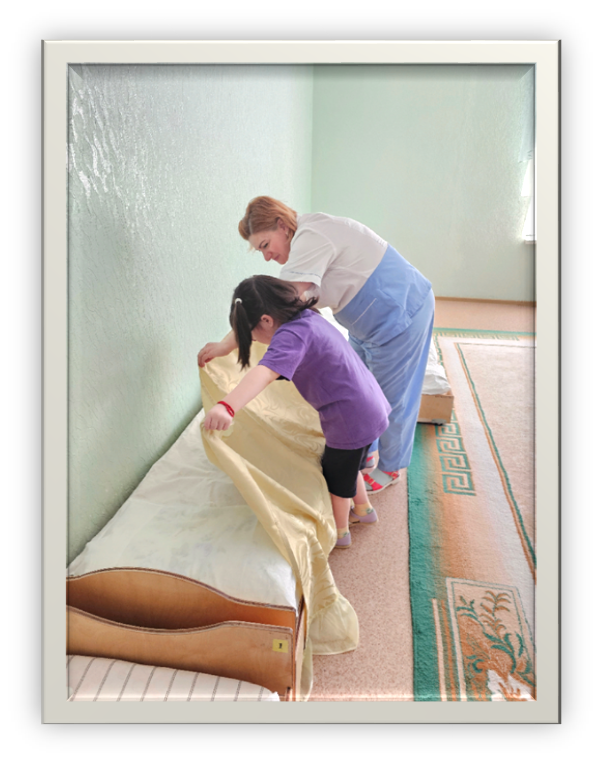 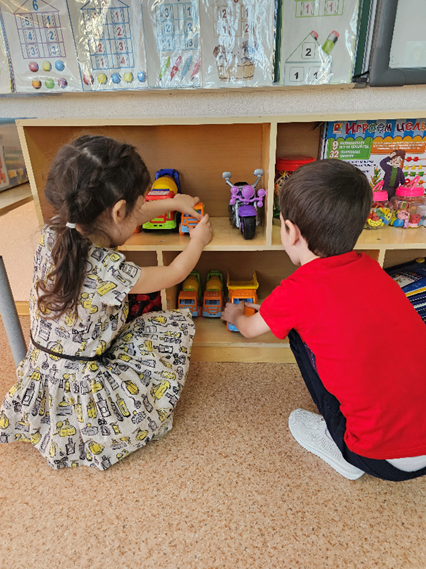 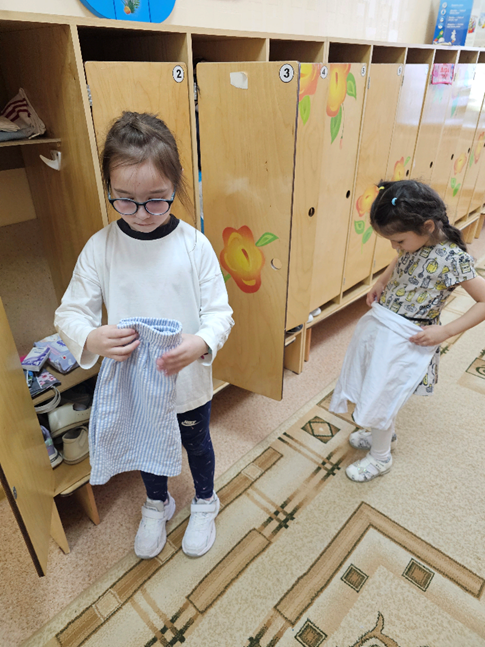 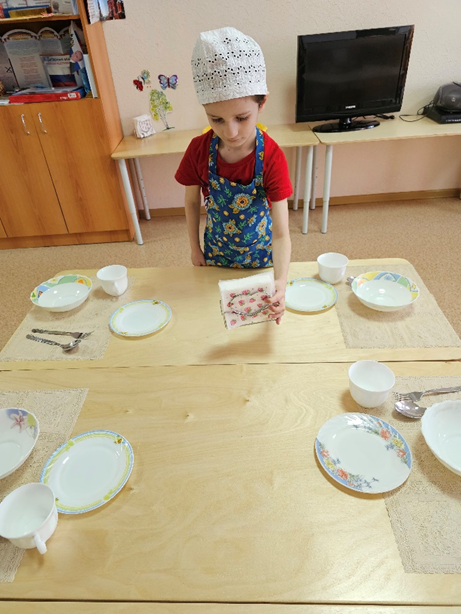 Хозяйственно-бытовой труд - направлен на обслуживание коллектива, поддержание чистоты и порядка в помещении и на участке, помощь взрослым в организации режимных моментов.
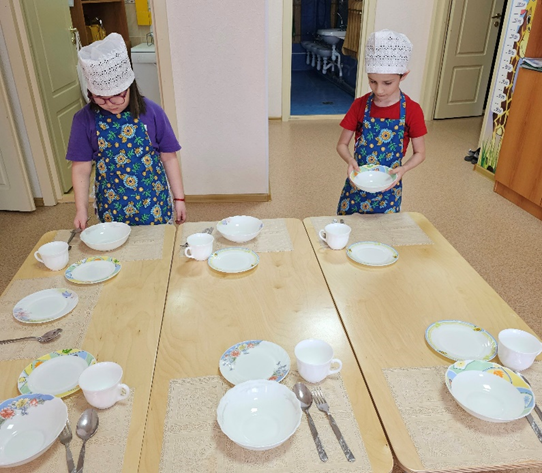 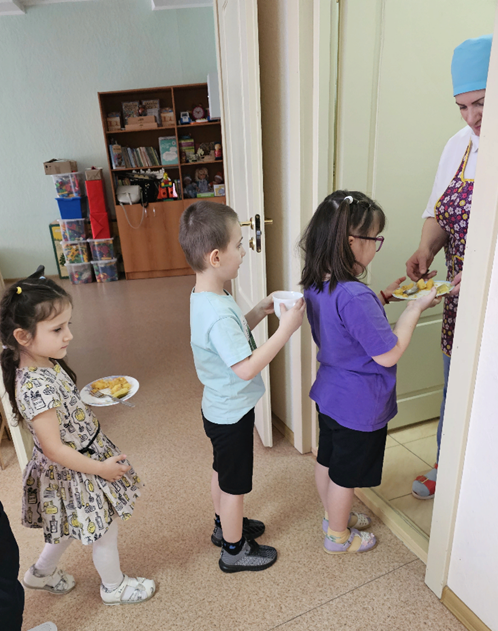 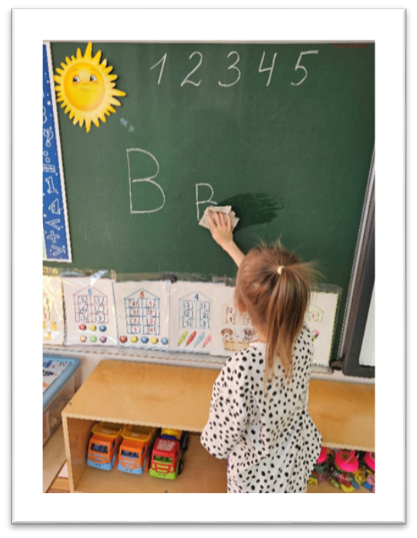 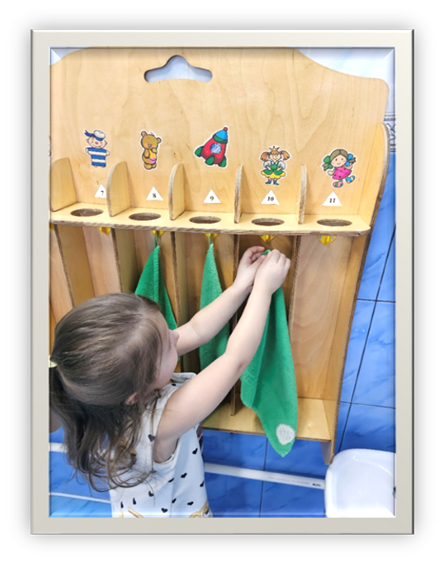 Труд в природе - уход за растениями,  выращивание овощей на огороде и растений в уголке природы, цветнике, участке.
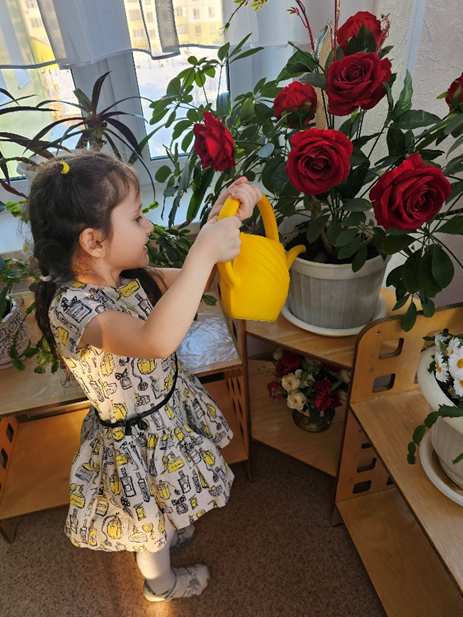 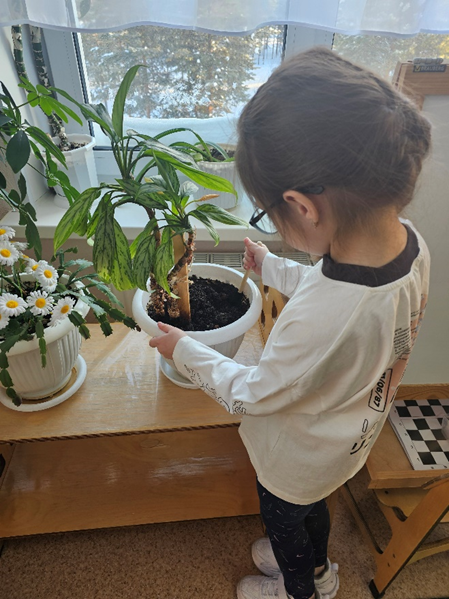 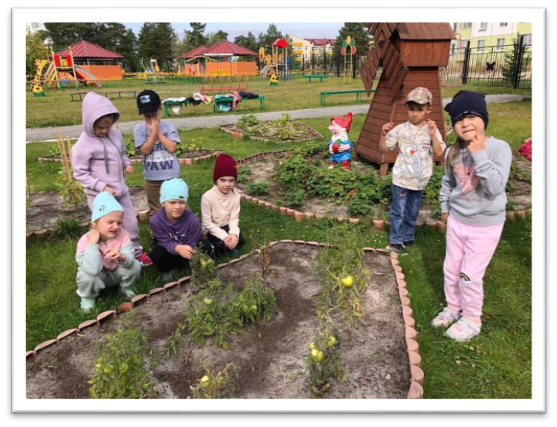 Ручной труд – направлен на удовлетворение эстетических потребностей человека, развивает конструктивные и творческие способности детей.
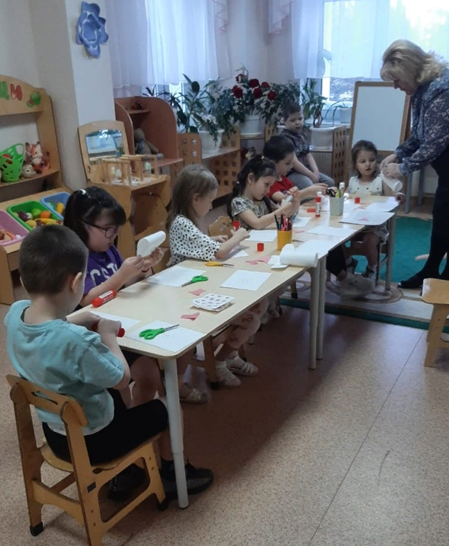 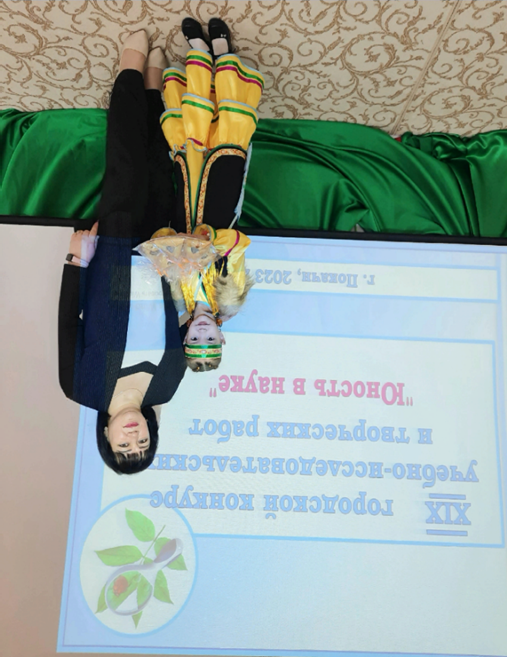 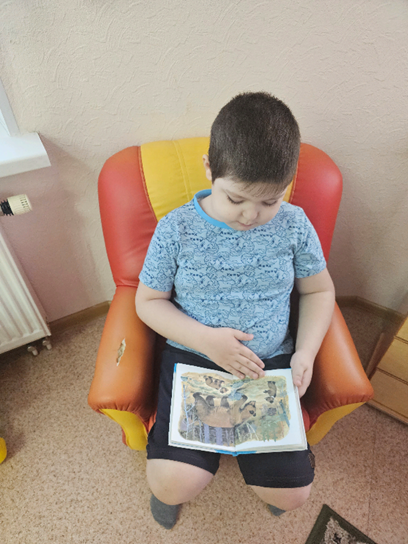 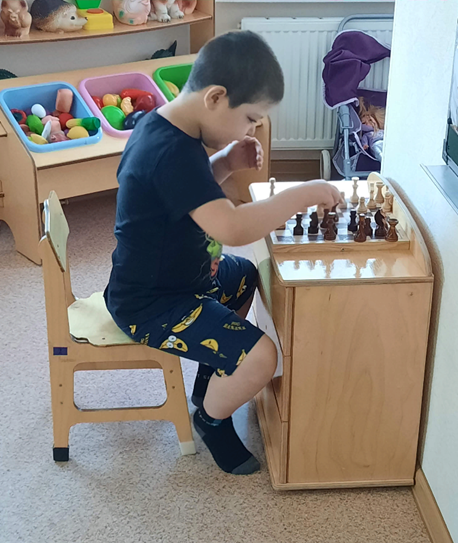 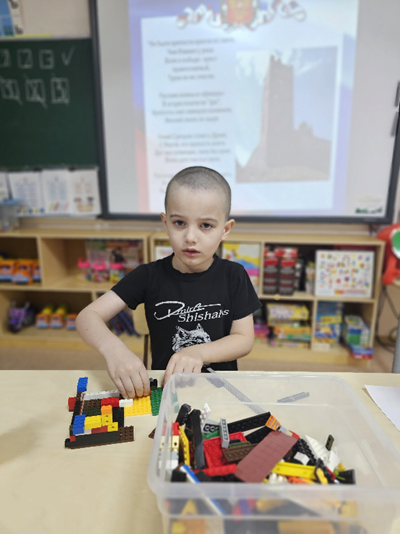 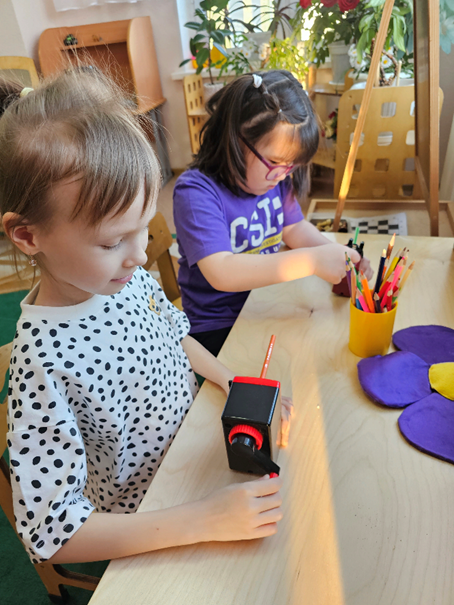 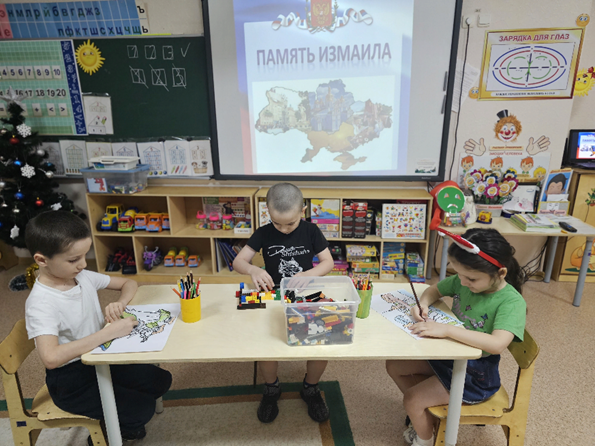 Процесс развития трудовой деятельности детей дошкольного возраста 

требует целенаправленного педагогического руководства, которое заключается в установлении влиятельных способов руководства этим процессом. Ведь трудовое воспитание подрастающего поколения является одной из важнейших задач нашего общества.
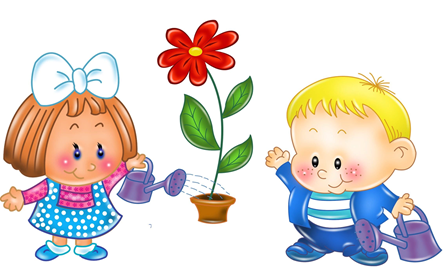